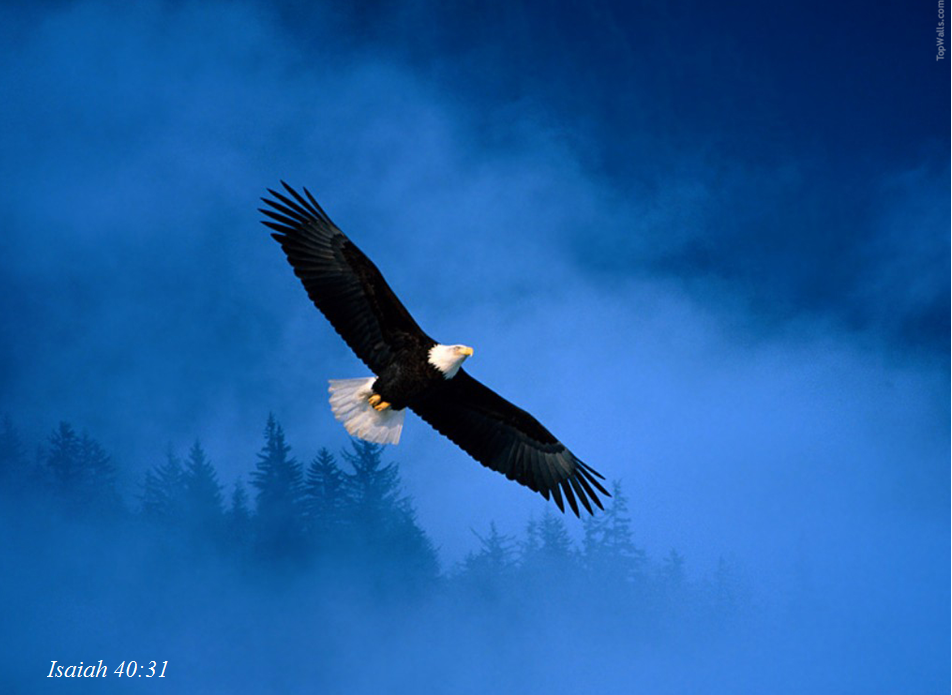 Welcome to
Hope Chapel Okinawa

ホープチャペル沖 縄 へようこそ


We promise to love you . . . as is

ありのままのあなたを愛します
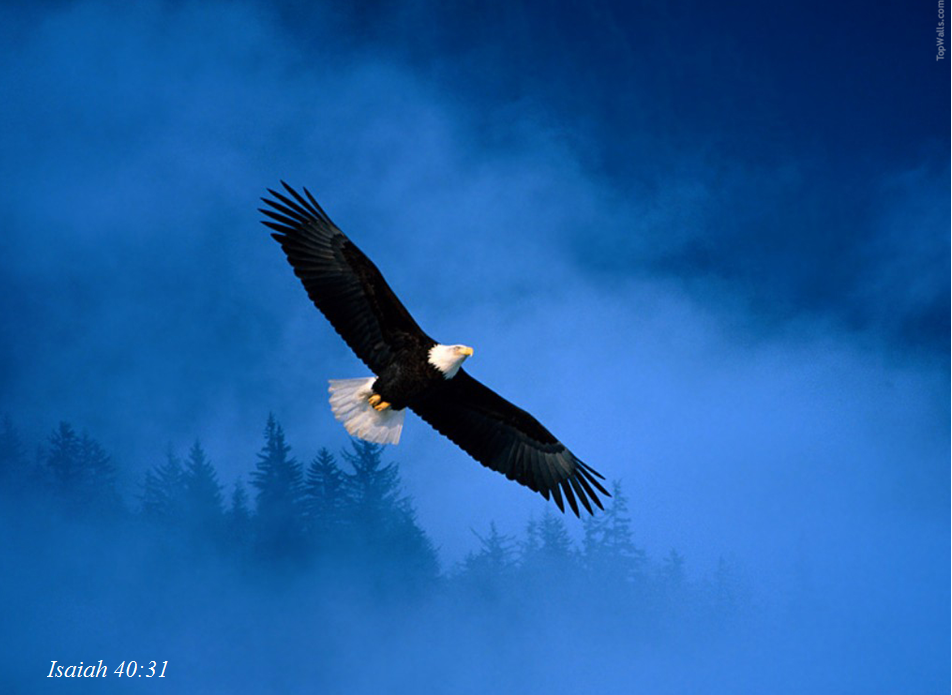 The Only Way Out is in Prayer
祈りが唯一与えられている方法である 
Acts 12: Part 14
1 January 2023
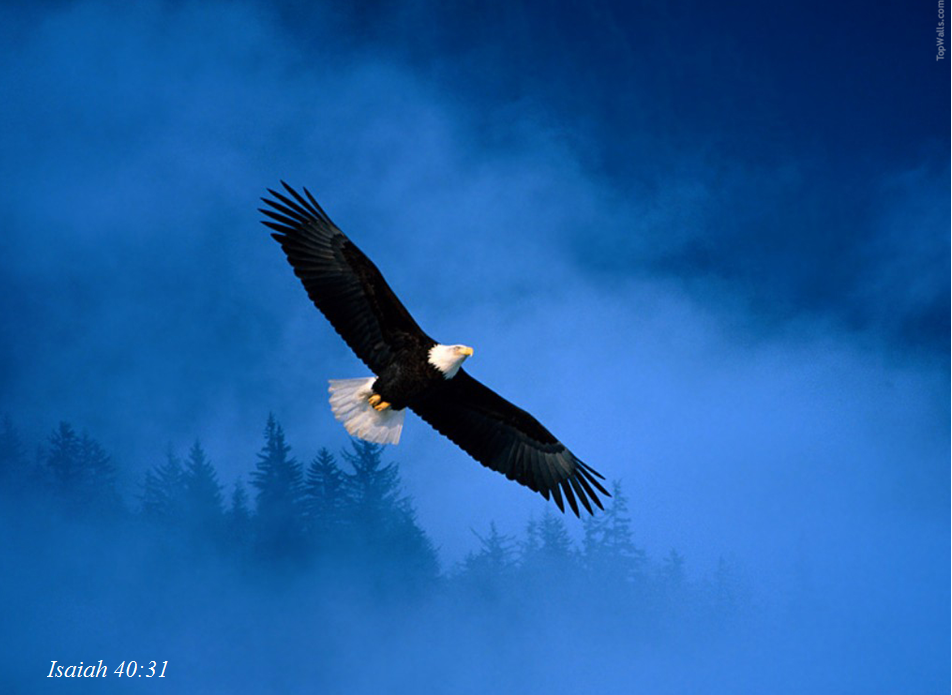 The Only Way Out is in Prayer
祈りが唯一与えられている方法である 

1. When Herod saw how much this pleased the Jewish 
     leaders.
1. ヘロデは、これがユダヤ人の指導者たちを喜ばせるのを
    見た。
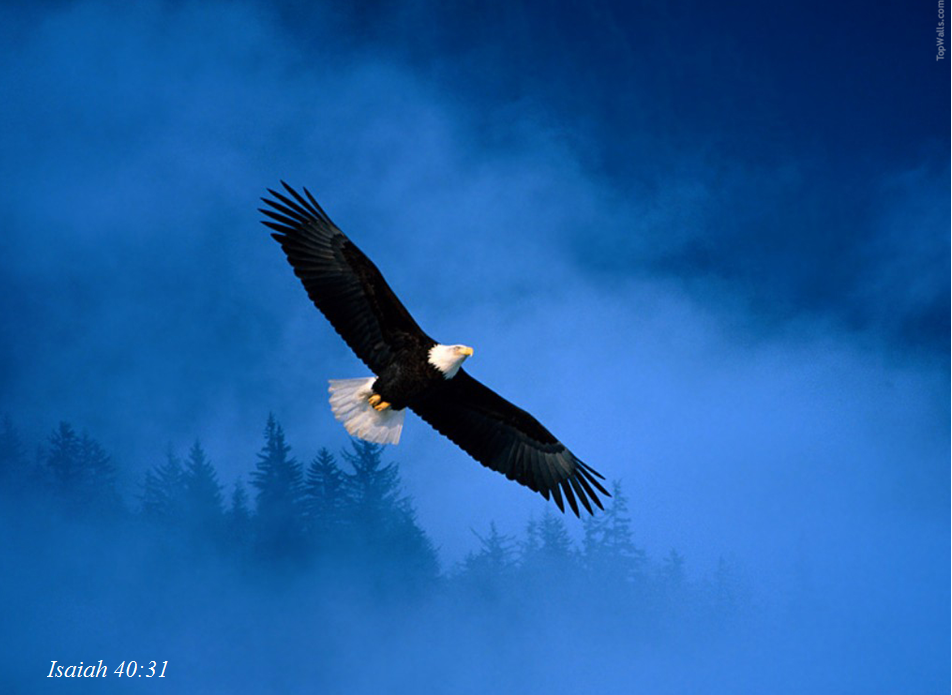 The Only Way Out is in Prayer
祈りが唯一与えられている方法である 

2. The church prayed very earnestly for him.
2. 教会は彼のために熱心に祈った。
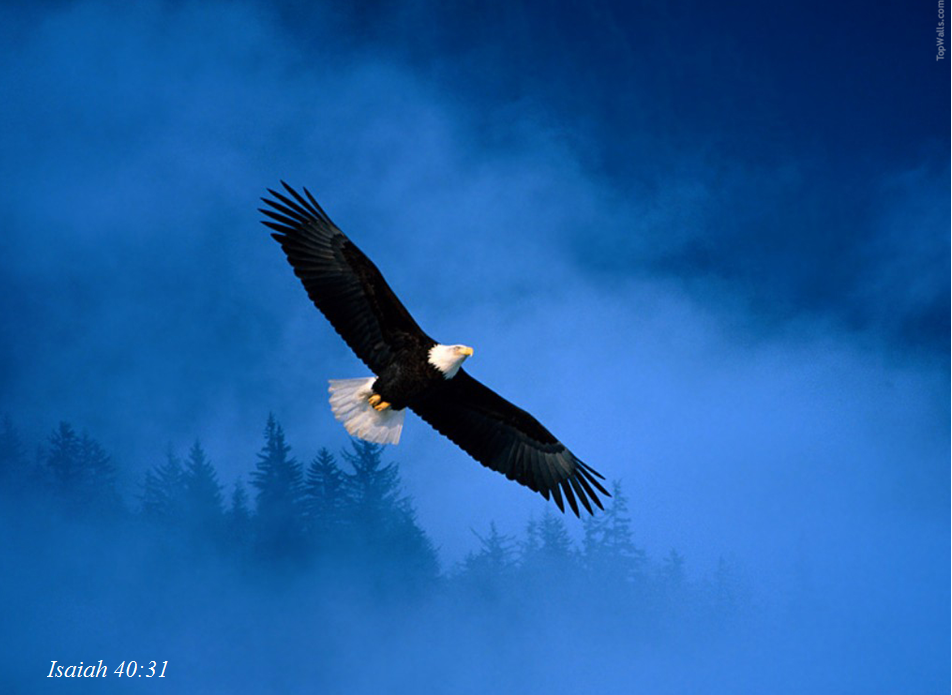 The Only Way Out is in Prayer
祈りが唯一与えられている方法である 

3. The chains fell off his wrists.
3. 手首から鎖がはずれた。
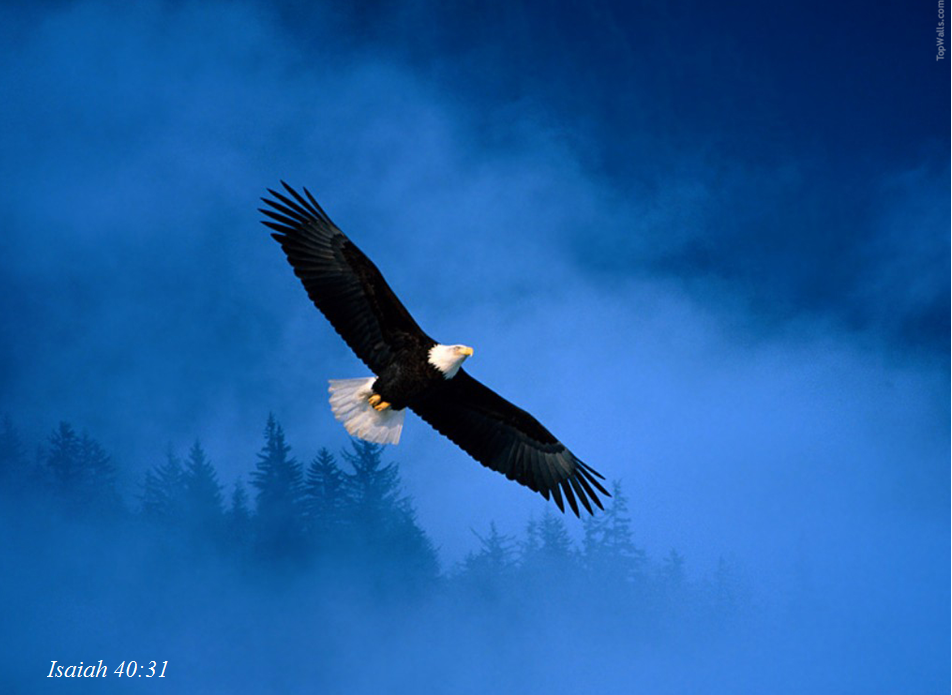 The Only Way Out is in Prayer
祈りが唯一与えられている方法である 

4. He didn't realize it was really happening. 
4. 彼はそれが本当に起こっているとは思わなかった。
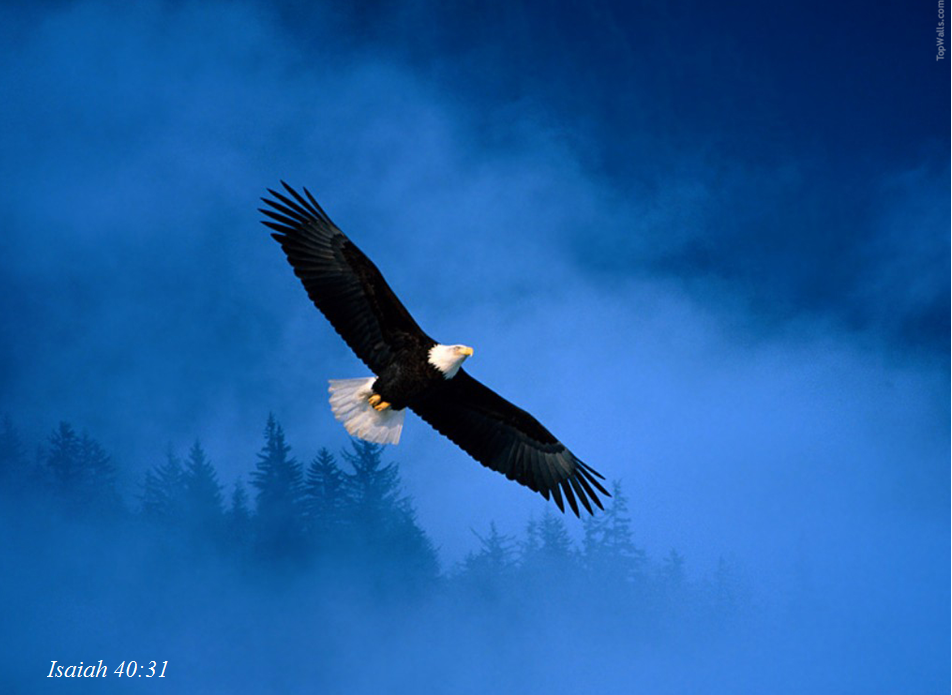 The Only Way Out is in Prayer
祈りが唯一与えられている方法である 

5. He accepted the people's worship (praise) instead of 
    giving the glory to God.
5. 神様に栄光を帰す代わりに、民衆の礼拝（賛美）を受け
    入れた。
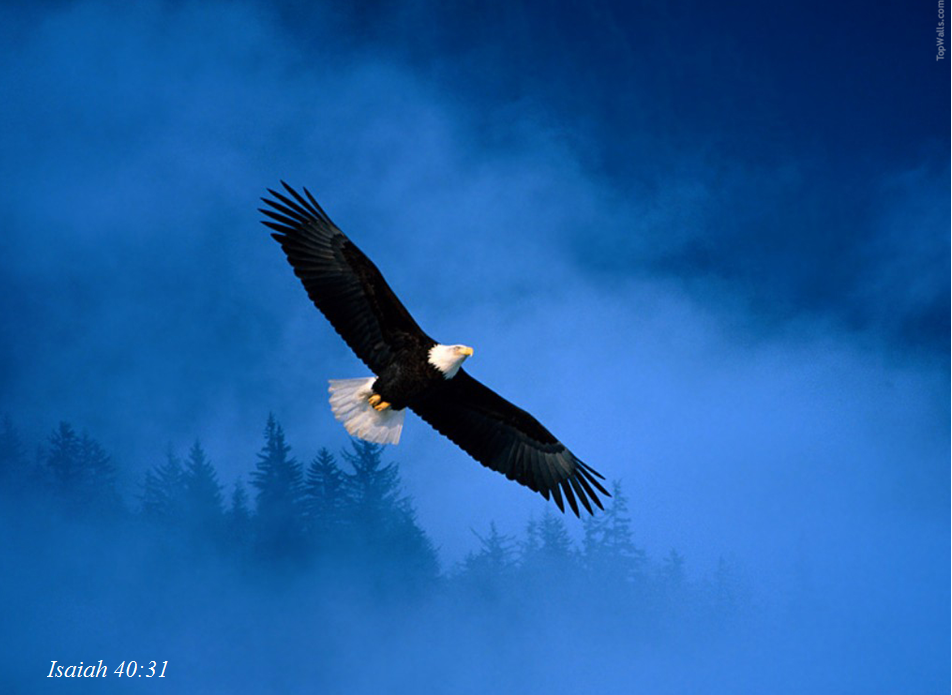 Thank You For Coming To
Hope Chapel Okinawa

ホープチャペル沖 縄 へようこそ





We promise to love you . . . as is
ありのままのあなたを愛します